第十三讲 内能 内能的利用
一轮系统复习
考点1   分子热运动
1.分子动理论：常见的物质是由大量的________、________构成的；一切物质的分子都在________________________；分子之间存在________和__________．
2.扩散现象
(1)定义：不同物质在相互接触时，彼此进入对方的现象．
(2)影响因素：扩散现象的剧烈程度与_______有关．______越高，扩散越_____.
分子
原子
不停地做无规则运动
引力
斥力
快
温度
温度
(3)举例：糖水变甜、花香四溢等．
3.分子间的作用力
(1)分子之间存在________．如被紧压在一起的铅柱很难分开．
(2)分子之间存在________．如固体和液体很难被压缩．
引力
斥力
练习：1、下列事实不能作为相应观点的证据的是(　　)A. 尘土飞扬，说明分子是运动的B. 电解水得到氢气和氧气，说明分子是可分的C. 气体被压缩后体积发生了较大变化，说明气体分子间的距离大D. 将两个干净平整的铅柱紧压在一起会结合起来，说明分子间存在引力
A
2、如图所示实验不能用“分子在不停地运动”解释的是(　　)
C
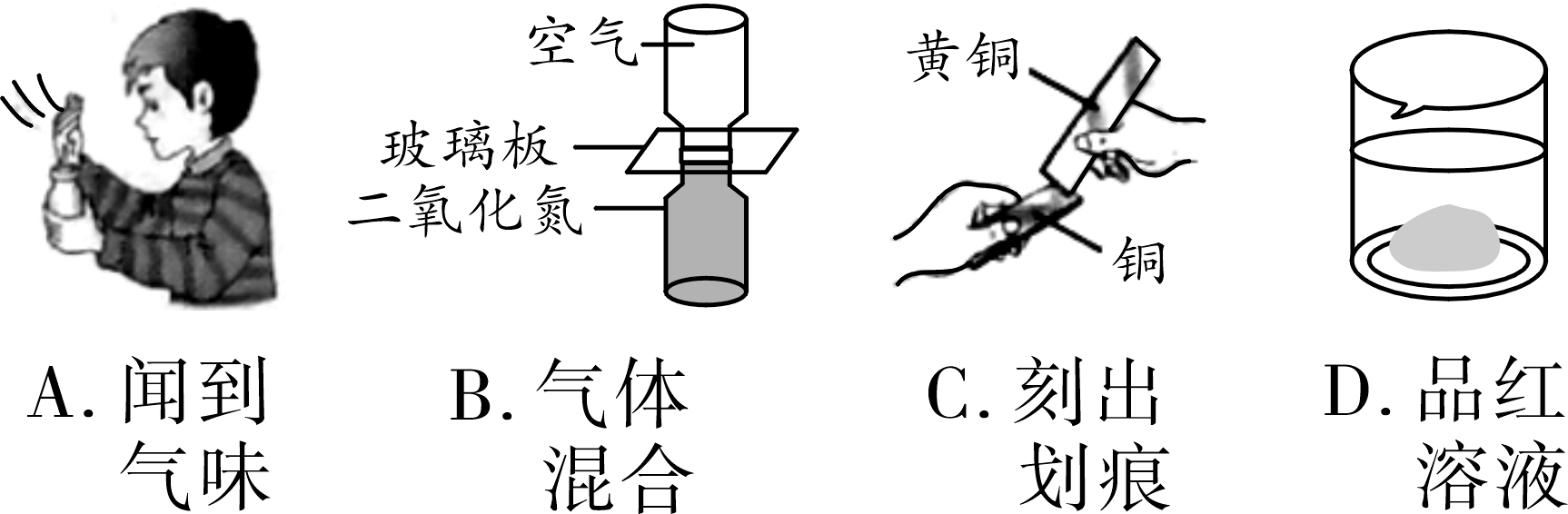 3、用分子的知识解释下列现象，其中合理的是(　　)A. 水结成冰，是因为水分子停止了运动B. 变瘪的乒乓球放在热水中鼓起，是由于分子的体积变大C. 加入糖的水变甜，是由于分子永不停息地做无规则运动 D. 1 L大豆与1 L小米混合后体积小于2 L，是因为分子之间有间隙4、下列事实能够说明“分子在不断运动”的是(　　)A. 公路上大雾弥漫　　　　

B. 花棚里香气扑鼻C. 湖面上柳絮飘扬

D. 氧气被压缩进钢瓶
C
B
考点2   内能
(1)定义：构成物体的所有分子，其热运动的__________与__________的总和，叫做物体的内能．内能的单位是________(J)．(2)影响因素温度：同一物体，温度越高，内能越________．质量：在温度相同、物态相同的情况下，质量越大的物体内能越________．(3)特点：一切物体在任何时候都具有内能．
分子动能
分子势能
焦耳
大
大
（4） 改变物体内能的方式
转移
转化
温度差
练习：
判断下列实例中改变内能的方式：
①热水袋取暖②钻木取火③煮饭  ④晒太阳⑤搓手取暖  ⑥压缩空气内能增大
⑦炙手可热  ⑧摩擦生热⑨热水壶烧水  ⑩从滑梯上滑下时臀部发热
(1) 通过热传递方式改变物体内能的有____________．(2) 通过做功方式改变物体内能的有______________．
①③④⑦⑨
②⑤⑥⑧⑩
2、如图所示的情形中，利用热传递改变物体内能的是(　　)
C
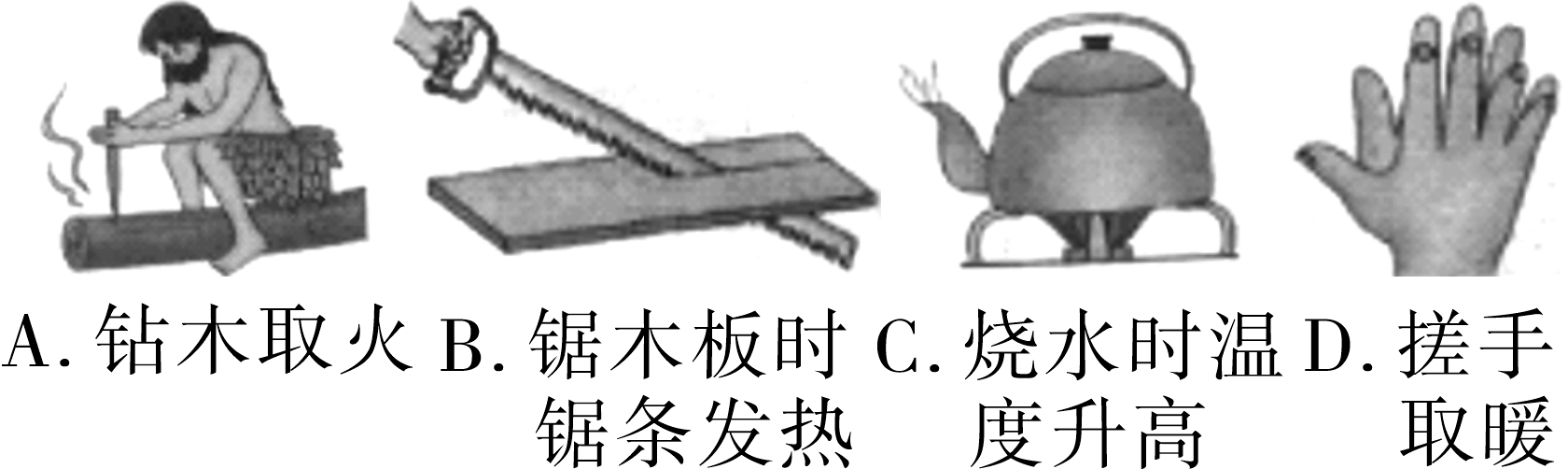 3、如图所示，在试管内装适量水，用橡胶塞塞住管口，将水加热至沸腾一段时间后，橡胶塞被推出，管口出现大量“白气”．此实验中，主要是通过做功改变物体内能的过程是(　　)A. 试管变热的过程B. 水变热的过程C. 水变成水蒸气的过程D. 水蒸气推出橡胶塞的同时变成“白气”的过程
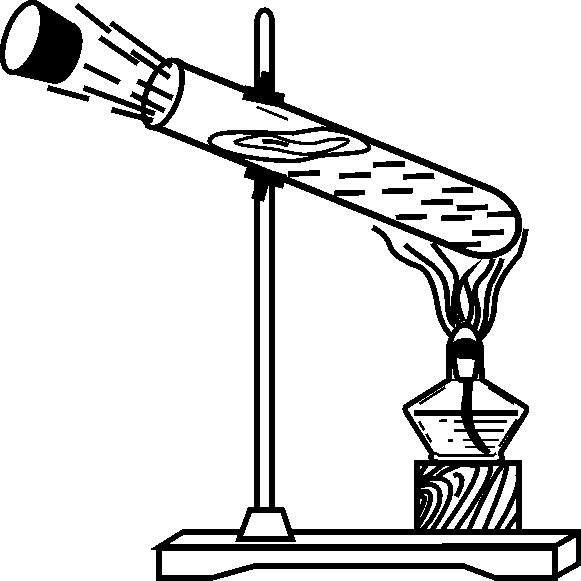 D
4、如图所示，在一个配有活塞的厚透明筒里放一小团硝化棉，把活塞迅速下压，压缩空气________，使筒内空气的内能增大，温度升高，观察到硝化棉________．上述改变物体内能的方式与发烧时用冷毛巾给头部降温改变物体内能的方式________(选填“相同”或“不相同”)．
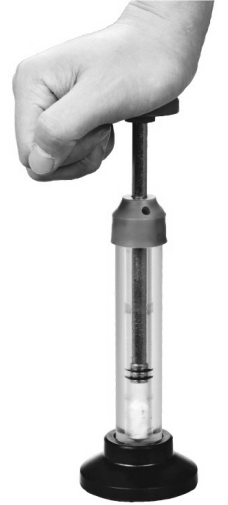 做功
燃烧
不相同
5、如图所示，瓶子里装有少量的水，用力打气，瓶塞向上跳起，瓶内有白雾产生．白雾是______________形成的．瓶塞向上跳起过程中，瓶内气体__________________________________________，温度降低，内能减小．其能量转化情况与四冲程汽油机的________冲程相同．
水蒸气液化
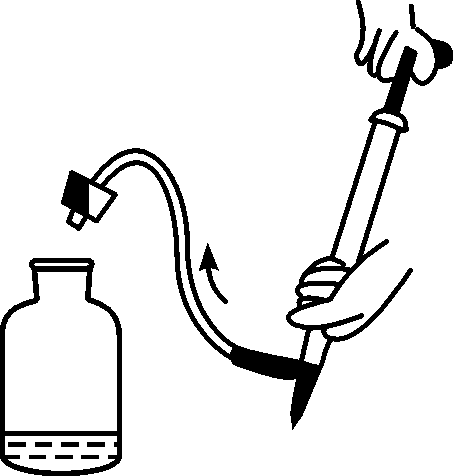 膨胀对外做功(或部分内能转化为瓶塞的机械能)
做功
考点3   温度、内能、热量之间的关系
（1）热量
定义：在热传递过程中，传递能量的多少．用符号Q表示．
单位：________(符号：________)．
(2)对于同一物体，温度升高，内能一定增大；吸收热量，内能一定增大．除这两种情况外，某一物理量的改变并不能确定其他量的改变．(3)任何物体在任何情况下都具有内能．(4)热量是过程量，不能说“含有”或“具有”．
焦耳
J
练习：1、下列说法正确的是(　　)A. 热机消耗的燃料越多，效率就越低B. 热传递中温度总是从热的物体传给冷的物体C. 同一种物体，温度降低得越多，放出热量就越多D. 人体内水的比例很高，有助于调节体温，以免温度变化太快对身体造成危害
D
2、(多选)下列说法正确的是(　　)A. 两杯水温度相同，内能也一定相同B. 热量总是从内能大的物体向内能小的物体传递C. 由于水的比热容大，工厂里的冷却塔常用水作为冷却介质D. 质量、初温相同的水和煤油放出相同热量后，水的温度高于煤油的温度
CD
考点4   热机内燃机：燃料直接在发动机汽缸内燃烧产生动力的热机，分为汽油机和柴油机．2. 汽油机四冲程示意图及特点
吸气
压缩
做功
排气
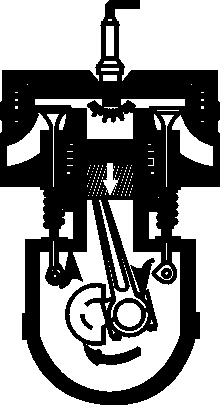 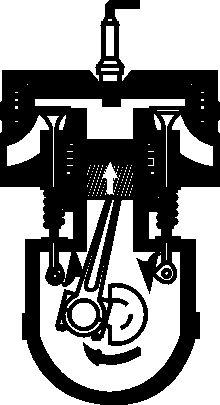 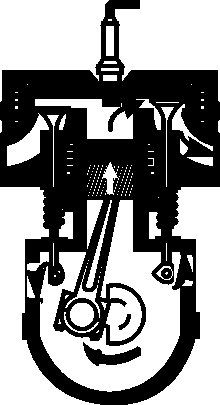 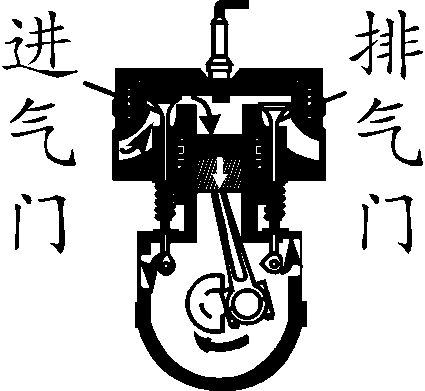 内
机械
内
机械
1、如图是汽车四冲程发动机的一个冲程示意图，下列说法正确的是(　　)A. 该冲程是做功冲程B. 该冲程机械能转化为内能C. 这种汽车对环境没有污染D. 此发动机的效率可达90%
A
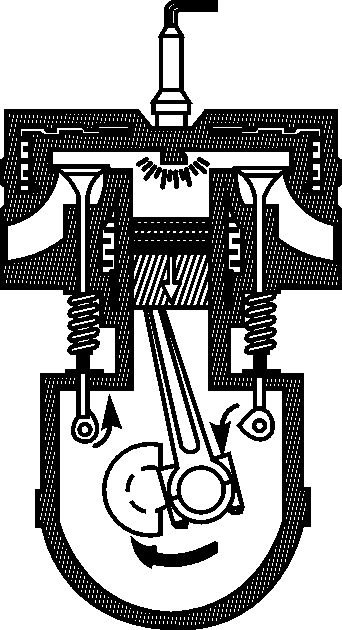 2. (2019营口)热水瓶注入一定量的热水后，立即盖上软木塞，软木塞会跳起来，在这一现象中瓶内气体的________能转化为软木塞的________能，该能量转化过程与汽油机的________冲程相同．
内
机械
做功
3.某四冲程汽油机,曲轴转速1200转/分,则该汽油机每秒做功_______次,有________个冲程,飞轮转________周。
10
20
40
（多选）4.根据汽油机和柴油机的区别，下列说法错误的是（      ）
A.汽油机汽缸顶部有一个火花塞，柴油机汽缸顶部是一个喷油嘴
B.汽油机吸入的是空气，柴油机吸入的是空气和柴油的混合
C.吸气冲程是内能转化为机械能
D.压缩冲程是内能转化为机械能
BCD
考点5  热机的效率

1.计算公式：η＝      ×100%.(Q表示燃料完全燃烧放出的能量；W表示热机做有用功的那部分能量)
2.提高燃料利用率的措施：
(1)让燃料燃烧更充分；
(2)在设计和制造过程中，不断改进和创新，以减少各种能量损失；
(3)设法利用废气的能量．
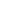